Quantitative Research on Using Social Networking Site www.emama.mk as Online Community for Health Purposes
Marika Apostolova Trpkovska
Betim Cico
1
Presentation outline
Introduction
The reasons why a social network for moms 
The eMama.mk architecture
Presentation and results of the quantitative study 
Conclusions and future works
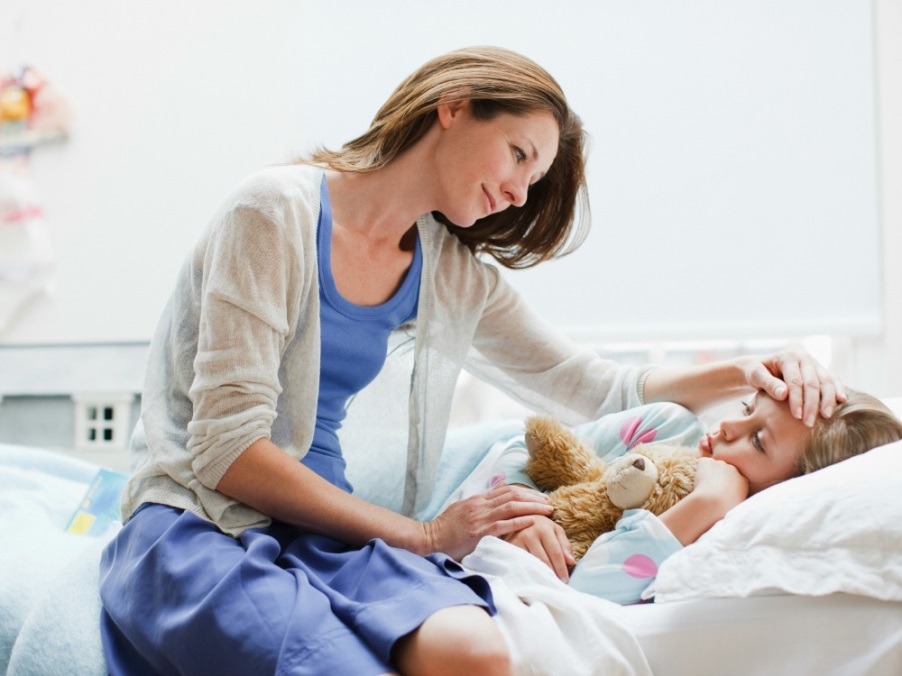 DAAD: 15th Workshop “Software Engineering Education and Reverse Engineering” (Slovenia) / 23 - 30 august 2015
2
Introduction
Social networks have become technology that is often used by the people and they represent a key instrument in people’s health support 
Commercial web sites aim to attract people offering fast information 
inappropriate when we want to include people in socialization 
Online communities generally share the same goals, or they have something in common
First time mother related to children health
Online doctor   +    Facebook government organization    +    Forums    +    Web sites


Social network emama.mk that act as a online community
Ordinary (posting, commenting, forming groups) and dvanced (Immunization reminder & Children disease prediction) social services + online 24/7 doctor + children health information
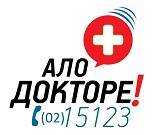 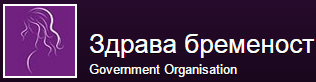 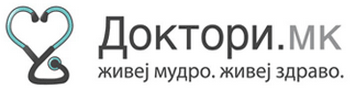 DAAD: 15th Workshop “Software Engineering Education and Reverse Engineering” (Slovenia) / 23 - 30 august 2015
3
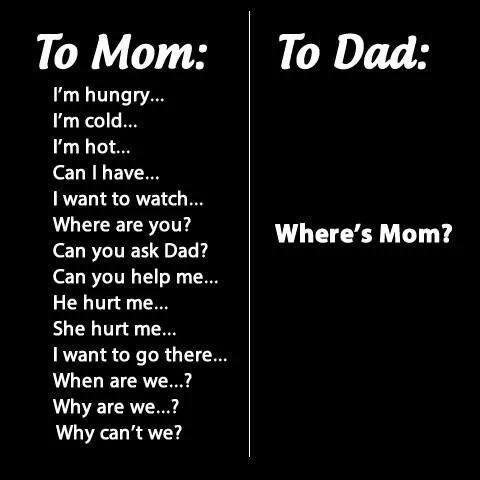 The reasons 
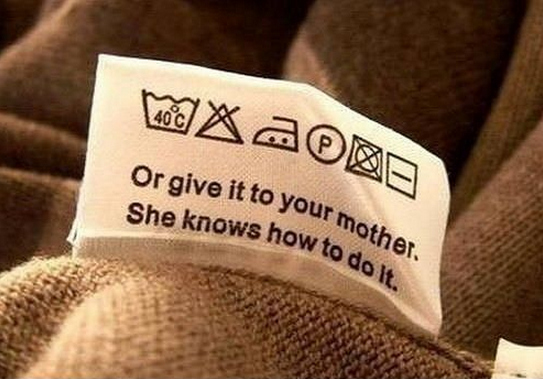 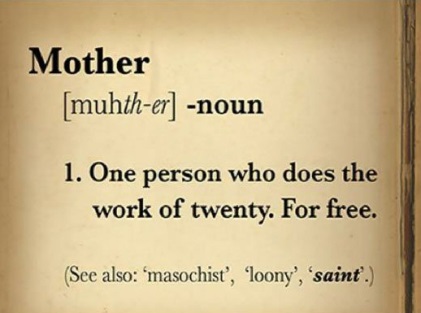 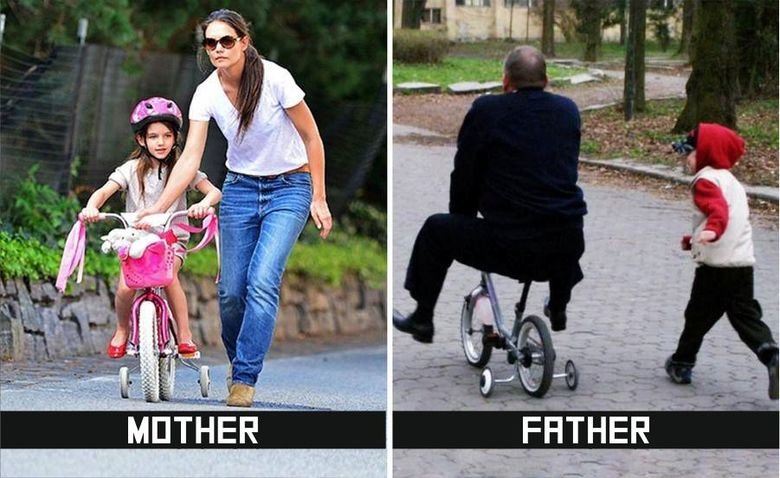 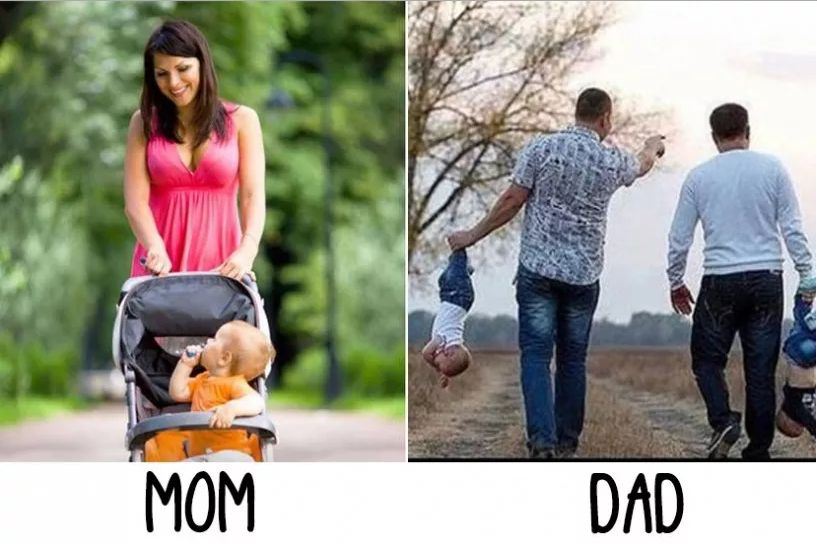 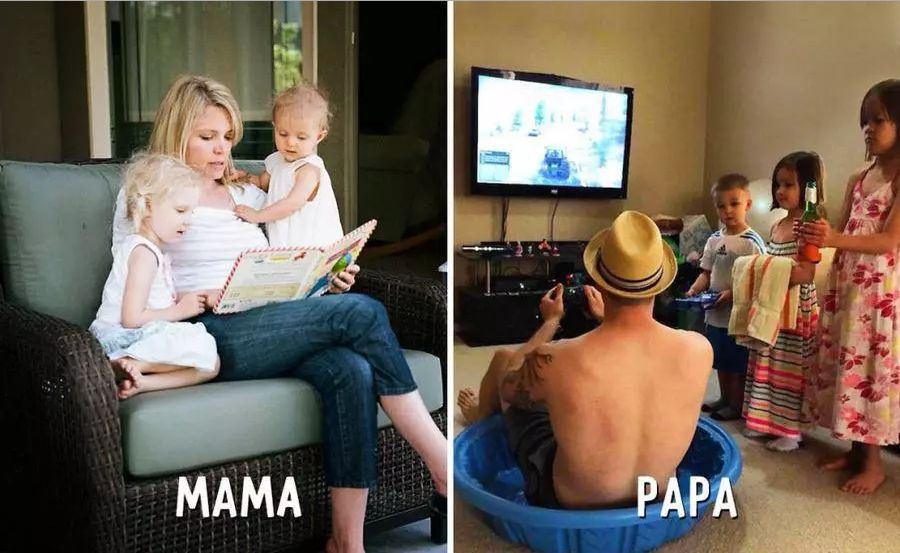 4
The architecture
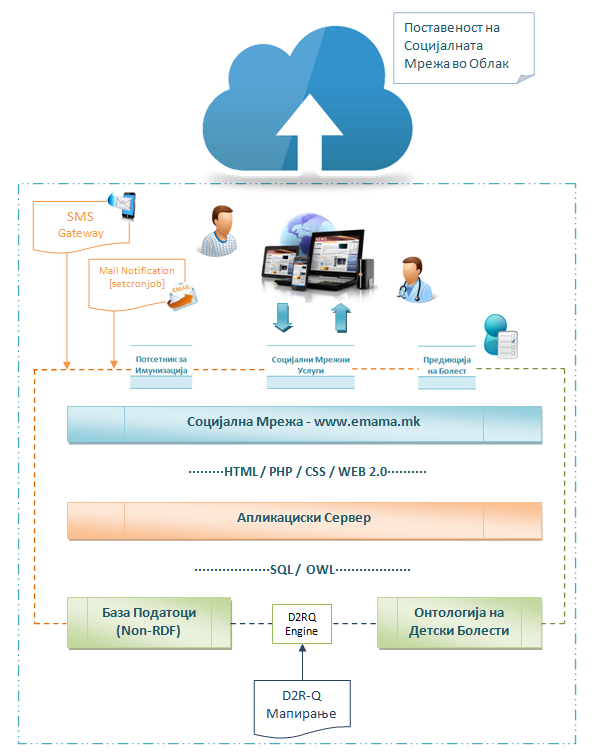 DAAD: 15th Workshop “Software Engineering Education and Reverse Engineering” (Slovenia) / 23 - 30 august 2015
5
The research
A reflexive analysis to all data collected from one year experience of social network www.emama.mk was performed 
 The aim was to discover the users’ preferences of the system and to make a list of priorities for the future  
 50 users were included
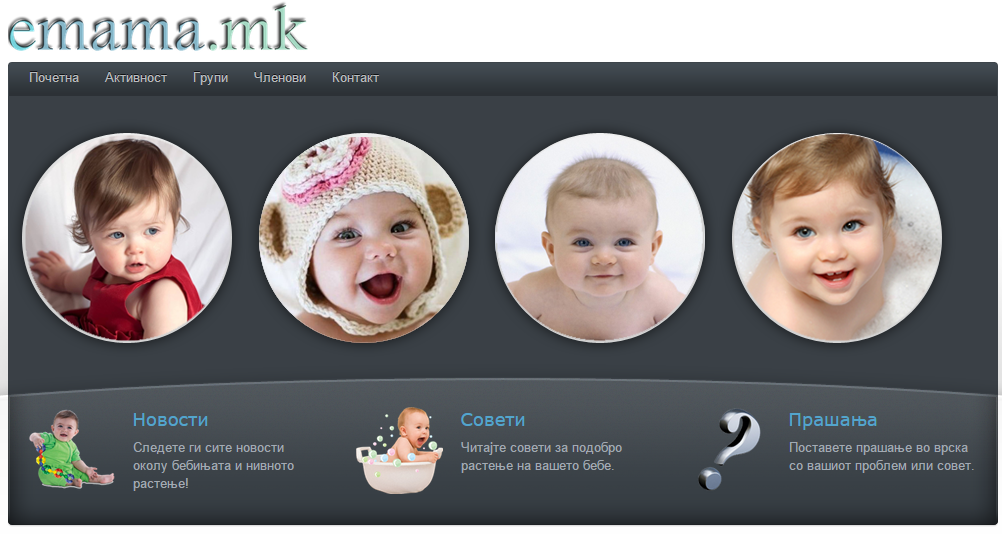 DAAD: 15th Workshop “Software Engineering Education and Reverse Engineering” (Slovenia) / 23 - 30 august 2015
6
The survey
32 closed questions
The questions were arranged in eight sections:
Demographics data; 
Accessibility; 
View; 
Navigation; 
Exceptions and handling statuses; 
Online user support; 
Learning; 
Content and efficiency.
DAAD: 15th Workshop “Software Engineering Education and Reverse Engineering” (Slovenia) / 23 - 30 august 2015
7
Gender & age
DAAD: 15th Workshop “Software Engineering Education and Reverse Engineering” (Slovenia) / 23 - 30 august 2015
8
Q: Which statement most closely describes you
DAAD: 15th Workshop “Software Engineering Education and Reverse Engineering” (Slovenia) / 23 - 30 august 2015
9
System accessibility
DAAD: 15th Workshop “Software Engineering Education and Reverse Engineering” (Slovenia) / 23 - 30 august 2015
10
System design
DAAD: 15th Workshop “Software Engineering Education and Reverse Engineering” (Slovenia) / 23 - 30 august 2015
11
System navigation
DAAD: 15th Workshop “Software Engineering Education and Reverse Engineering” (Slovenia) / 23 - 30 august 2015
12
Exceptions and handling statuses
DAAD: 15th Workshop “Software Engineering Education and Reverse Engineering” (Slovenia) / 23 - 30 august 2015
13
Online user support
DAAD: 15th Workshop “Software Engineering Education and Reverse Engineering” (Slovenia) / 23 - 30 august 2015
14
Learning
DAAD: 15th Workshop “Software Engineering Education and Reverse Engineering” (Slovenia) / 23 - 30 august 2015
15
Content and Efficiency
DAAD: 15th Workshop “Software Engineering Education and Reverse Engineering” (Slovenia) / 23 - 30 august 2015
16
Conclusion and future works
We did a good job
Implementation of new services like pregnancy tracker
Language option (Albanian and English version)
Working on prediction tool
DAAD: 15th Workshop “Software Engineering Education and Reverse Engineering” (Slovenia) / 23 - 30 august 2015
17
Thank you…
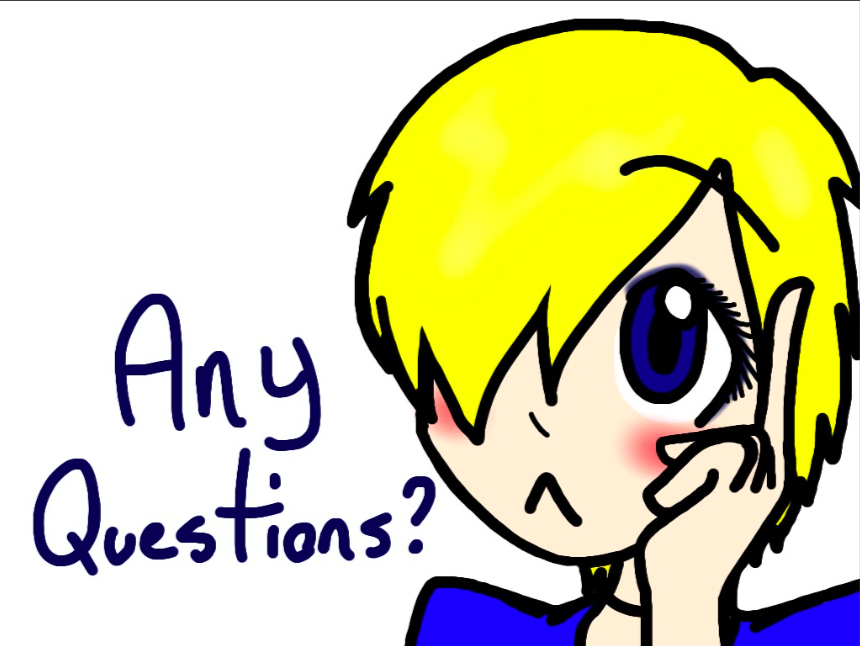 18